DMARDS(Disease Modifying Antirheumatic drugs)
KIMAIGA H.O
MBChB (University of Nairobi)
Used for treatment of rheumatoid arthritis
A chronic multisystem disease
No cure because the cause is unknown
All treatment is palliative.
 Characterized by persistent, symmetric synovitis
Synovitis can cause
Cartilage destruction
Bone eruption
Cartilage deformities
Clinical manifestations
Joints
Signs of inflammation 
Pain aggravated by movements
Stiffness after periods of inactivity
Various joint deformities
Extraarticular signs/symptoms
Rheumatoid nodules
Weakness and atrophy of muscles
Rheumatoid vasculitis
Pleuropulmonary manifestations
Pericarditis
Eye (episceritis and scleritis)
Drugs used
NSAIDS
Glucocorticoids
Prednisone
DMARDS or SARDS (Slow acting antirheumatic drugs)
Have minimal direct analgesic or anti-inflammatory effects so NSAIDs is needed
Effects takes weeks – months to appear
Retard the development of bone erosion and facilitate their healing.
No chemical similarity 
Methotrexate
Gold compounds
Penicillamine
Chloroquin & hydroxychloroquin
Sulfasalazine
Anticytokine agents
TNF alpha  neutralizing agent
Etanercept
Inflixamap
Adalimumab
IL-1 receptor anatagonist
Anakinra
Immunosuppresive and cytotoxic drugs
Azathioprine
Leflunomide
Mycophenolate mofetil
Cyclosporine
Cyclophosphamide
Chlorambucil
Others
Abatacept
Inhibits activation of T cells
Rituximab
An antibody that targets B lymphocytes
GOLD
Arrests progress of RA 
Prevents involvement of unaffected joints
Note:- degenerative changes are irreversible
Most regulatory authorities are restricting the use of gold compounds.
In any case there are better alternatives such as cyclosporine and azathiopurine which have been selected for this indication
Gold preparations
Aurothioglucose ( 50% elemental gold)
Gold sodium thiomalate ( 50% elemental gold)
Auranofin ( 29%)
Pharmacological properties
Inhibit the maturation and function of macrophages
Reduces phagocytic activity of neutrophils
Inhibits B cells production of antibodies
It accumulates in the lysosomes of synovial cells and alter enzyme activity within those cells
Reduces histamine release from mast cells
Auranofin inhibits release of PGE2 and LTB4
P’kinetics
Aurothioglucose and Gold sodium thiomalate
Relatively water soluble
Administered intramuscularly and is rapidly absorbed hence preferred route
Oral, erratic absorption. Not used
95% is bound to plasma protein
GOLD
Distributed into many tissues including synovial fluid ( conc 50% that of blood)
Bone marrow
Fat
Macrophages
Proximal tubular epithelium
Liver, spleen
T1/2 varies with the dose and with duration of treatment
T1/2 = 7 days for a 50 mg dose
With prolonged use the t1/2 is prolonged to weeks or months
Due to avid binding of gold to tissues
Excretion through urine ( upto 1 yr after treatment us stopped)
Also excreted in stool
Gold has been bound to the liver and skin for many years after therapy is discontinued.
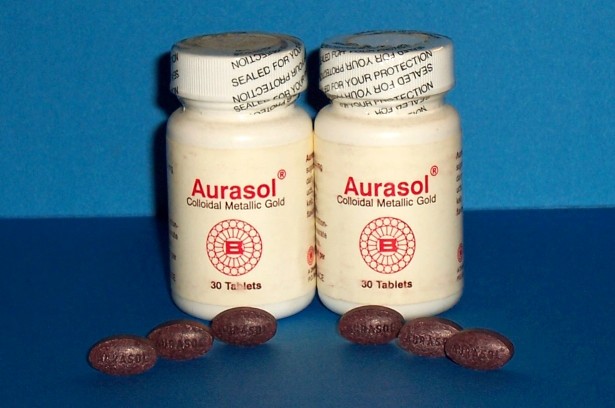 Auranofin
Relatively hydrophobic
Admin orally; bioavailability 25%
Steady state reached after 8-12 weeks treatment
Its is also 95% plasma bound and concentrated in the liver, kidneys ,lymph nodes, and bone marrow 
Less bound to tissues than other gold preparations
Associated with adverse effects
T1/2 = 80 days
Mainly excreted in feces
Drug Name: AURANOFIN-ORAL 
Other Brand Names: Ridaura
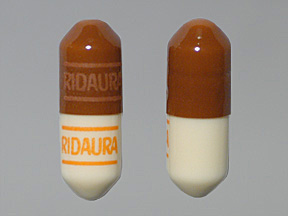 Ridaura 3 mg Cap
Mode of action of Gold
The actual mode of action of Gold in rheumatoid arthritis is not known 
Gold is known to modify the activity of macrophages in the body 
The other mechanism of action of gold salts is inhibition of enzyme activities, interference of histamine action, and inactivation of complements and inhibition of release of prostaglandin E2.
Gold suppresses release of leukotrienes
Clinical Indications of Gold Therapy
Gold therapy is indicated in acute on chronic rheumatoid arthritis
Its also indicated in treatment of rheumatoid arthritis co-existing with Sjogren’s disease
It has been found useful in the treatment of psoriatic arthritis
Adverse effects
GOLD
Most common ( 15% of pts)
Gold therapy commonly causes dermatitis and pruritus and cutaneous lesions on the skin and mucous membranes
Erythema to severe exfoliative dermatitis
Kidneys
Proteinuria
Mild heavy
Haematuria
Membranous glomerulonephritis
Reversible when treatment stopped
Blood
Thrombocytopenia
Leucopenia
Agranulocytosis
Aplastic anaemia
Mucous membranes
Metallic taste
Stomatitis, pharyngitis, glossitis, tracheitis, gastritis, colitis, vaginitis
Chrysiasis
Gray – blue pigmentation of the skin and mucous membranes
Especially in areas exposed to light.
Gastrointestinal disturbances occur and present with diarrhea
Auranofin (due to oral route)
GIT s/s
Diarrhea
Abdominal cramps
Others
Encephalitis
Peripheral neuritis
Hepatitis
Pulmonary infiltrates
Cholestatic jaundice
Nitritoid (vasomotor) crisis; - sweating, flushing and headaches.
GOLD monitoring
Regular examination of the skin, oral mucosa, urine and blood
Withhold gold until the A/E subsides
Skin rash and stomatitis
Antihistamines or glucocorticoids
Nephrosis
Glucocoriticoids.
If the A/E is mild; start gold 2-3 weeks after toxic effect has subsided
If a severe reaction occurs
Glucocorticoids
Dimercaprol – it chelates gold. The chelate is then excreted.
Contraindications
Gold
Renal disease
Hepatic dysfunction – History of hepatitis
Heamatological disorders
Urticaria
Eczema
Colitis
Pregnancy
Breastfeeding
Recent radiation (due to BM suppression)
Concominant use of drugs that cause blood dysrasias
Antimalarial
Immunosuppresants
Penicillamine.
After gold-induced toxicities
Haematological system
Renal
Pulmonary fibrosis
Necrotinizing enterocolitis
Exfoliative dermatitis
GOLD USES
Rheamatoid arthritis
Juvenile RA
Sjogren’s syndrome
PENICILLAMINE
P’KINETICS
It’s a metabolite of penicillin
Admin orally
Food, antacids nad iron reduces its absorption
40-70% absorbed
Hepatic metabolism
Excreted in urine and stool
Adverse effects
Anaphylaxis, fever, generalized edema
In pts who are allergic to penicillin
Various skin rashes
Heamatological
Leucopenia
Aplastic anaemia
Agranulocytosis
GIT
A, N,V, D, dyspepsia
Transient loss of taste sensation for sweet and salt
This is relieved by supplementation of diet with copper.
Renal
Proteinuria & haematuria (reversible)
Nephritic syndrome
Glomerulonephritis
Bronchioalveolitis
Severe dyspnoea
Myasthenia gravis
Contraindications
Pregnancy
Previous history of penicillamine – induced agranulocytosis or aplastic anaemia
Renal failure.
USE
RA
Mechanism of action not clear
Wilson’s disease
Cystinuria – binds to cysteine and promotes it’s urinary excretion
Chelation therapy in poisoning
Chelates copper, Hg, Zn and Pb.
SALFASALAZINE
Has two metabolites: sulfapyridine & 5 aminosalicylic acid
The metabolites are valid rx of rheumatoid arthritis
Sulfapyridine (absorbed) used in rheumatoid arthritis
5 aminosalicylic acid not absorbed (high levels in faeces) thus treatment for inflammatory bowel disease e.g crohn’s dx, ulcerative colitis.
Both sulfasalazine and sulfapyridine are thought to act in rheumatoid arthritis
Acts by reducing IgA & IgM rheumatoid factors also reduces T cell responses & inhibits B cells proliferation → ∴ Reduction in immune mediated inflammatory responses
Reduced rate of bone marrow damage
P’kinetics
10-20% absorbed in the GIT
Undergoes Enterohepatic circulation
T1/2=  6-17 hrs
More than 99% bound to plasma proteins
Not metabolized by liver enzymes
70% enters the colon
Reduced by intestinal bacterial enzymes into sulfapyridine and 5 aminosalicylic acid (mesalamine)
Is highly lipid soluble
Is an active metabolite
Absorbed and metaboliozed in the liver by various pathways including acetylation
Rapid acetylators have lower levels of the drug and less adverse effects
90% excreted through bile
10% excreted through urine
Some sulfasalazine excreted unchanged but sulfapyridine is acetylated and hydroxylated before excretion.
Sulfasalazine is responsible for most toxicity
Adverse effects
30% of pts experience toxicity
Nausea, vomiting, Diarrhea, epigastric pain (common)
Malaise, headache, rash (common)
Megaloblastic anemia, Haemolytic anaemia, methemoglobianemia, neutropenia and thrombocytopenia → rare
Double stranded DNA → diagnosis of connective tissue disease e.g SLE like disease (drug induced)
Reversible infertility in males
Due to changes in sperm number and morphology
Does not affect fertility in females

Not teratogenic hence safe for use in pregnacy but folate supplementation necessary
No adverse effects reported in nusrsing infants
INDICATIONS
RA appearance of new bone erosions
Juvenile chronic arthritis
Ankylosing spondylitis; especially associated with uveitis
Inflammatory bowel desease